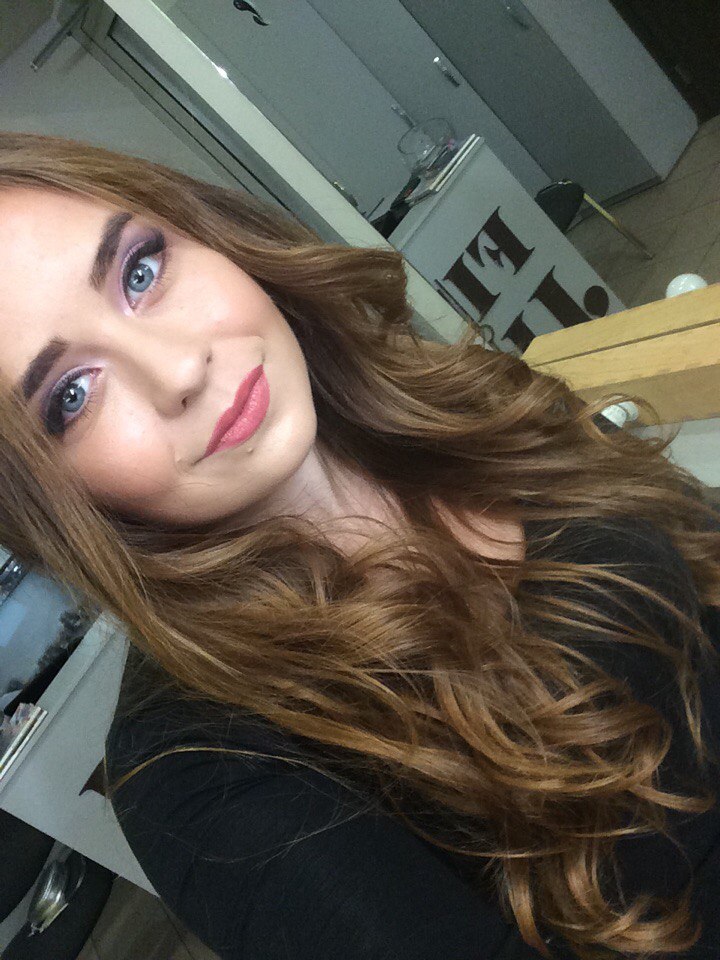 В даний час героями слід вважати фахівців в області якості, оскільки їх внесок в майбутній розвиток і процвітання може бути навіть більший, ніж у видатних особистостей минулого.
 Дж. Харрінгтон
Полєха Анна Михайлівна
Менеджмент
Процес планування та контроль організації з метою досягнення координації людських і матеріальних ресурсів, необхідних для ефективного виконання завдань
Робота мрії, яка вона?
Що потрібно для того, щоб мати роботу своєї мрії?
Моє життєве кредо
Всі перемоги 
починаються з перемоги 
НАД СОБОЮ
Дякую за увагу!